Presentation
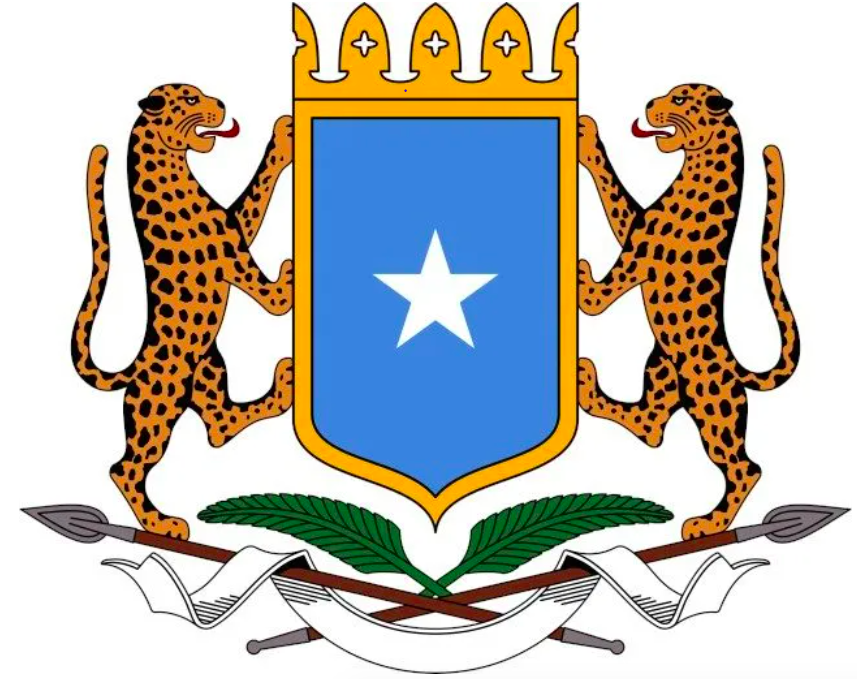 Somalia National Bureau of Statistics 
Analysing data availability and data gaps 
Linkages NDP-9, SDGs and Agenda 2063
Data Scorecard (disaggregation)
Analyse/visualize implementation of the SDGs 
Challenges
Voluntary National Review: Somalia’s Experience

Abdulkadir Gedi
Taskforce VNR/VLR 

APRM-UNDESA Capacity-Building Workshop on 
Abuja- Nigeria
28-29 March  2020
Gap Analysis - Data availability
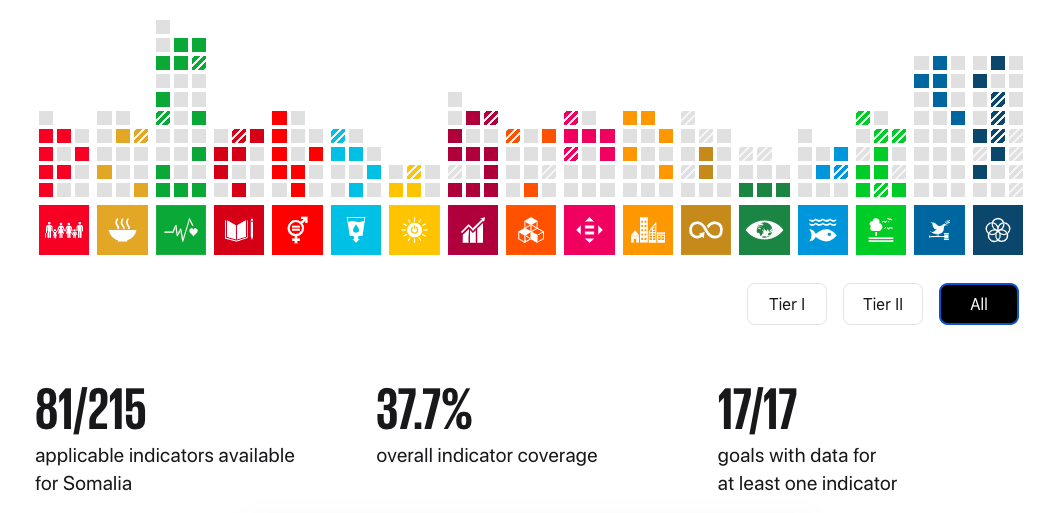 2
Linkages NDP-9 SDGs and Agenda 2063
Somalia has made a commitment to making progress on the Sustainable Development Goals and their principles. 
Efforts have been made to align and embed the SDGs into the pillar plans, as well as within the Monitoring and Evaluation Framework.
Leveraging the 2030 Agenda and its tools is a direct investment into poverty reduction.
3
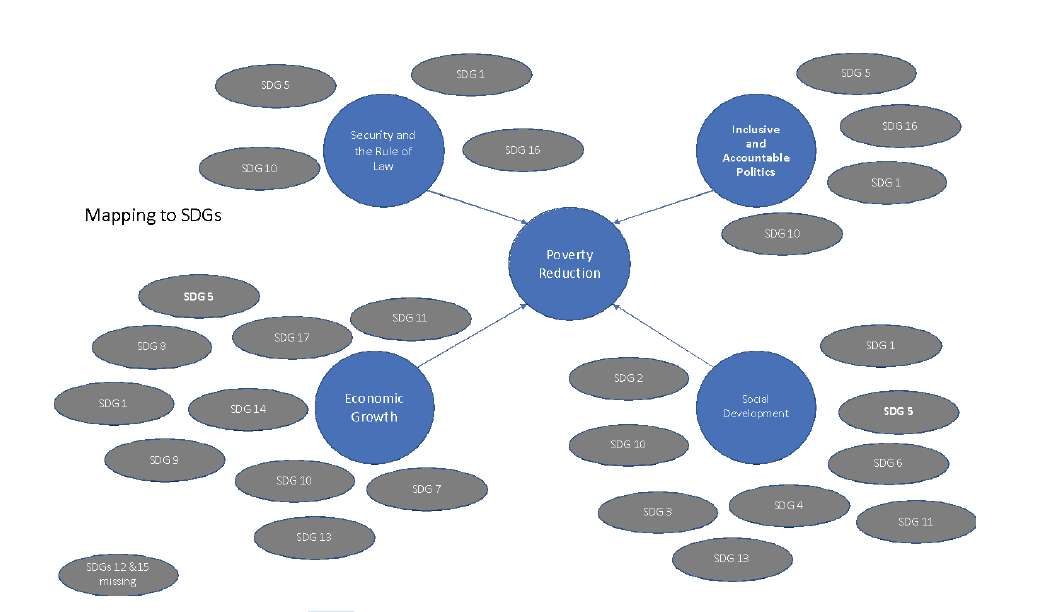 4
Linkages NDP-9 and SDGs and Agenda 2063
Linkages NDP-9 SDGs and Agenda 2063
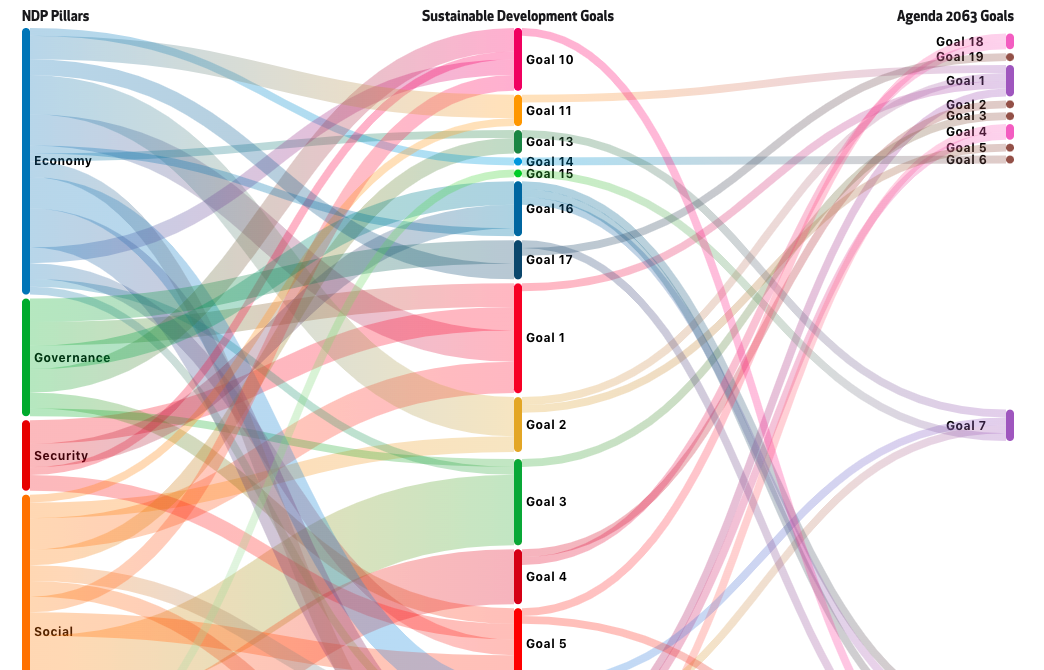 5
Linkages NDP-9 and SDGs and Agenda 2063
Data Scorecard
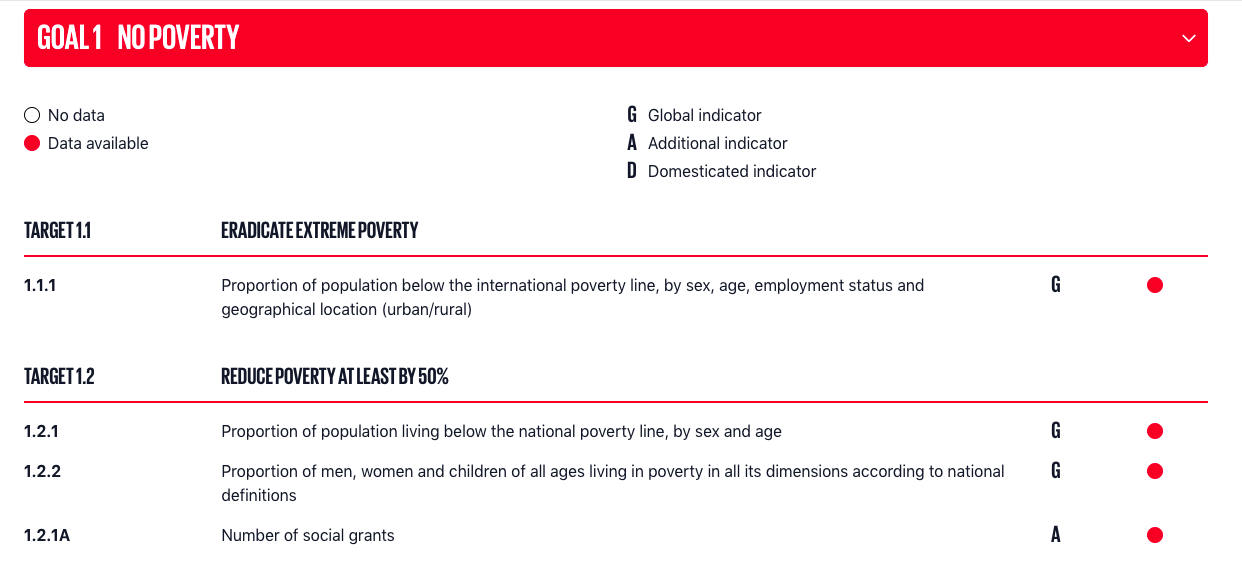 6
Strengthening SDG Data Collaboration
Mapping the data ecosystem (internal and external data producers)
Linkages NDP-9 and SDGs and Agenda 2063
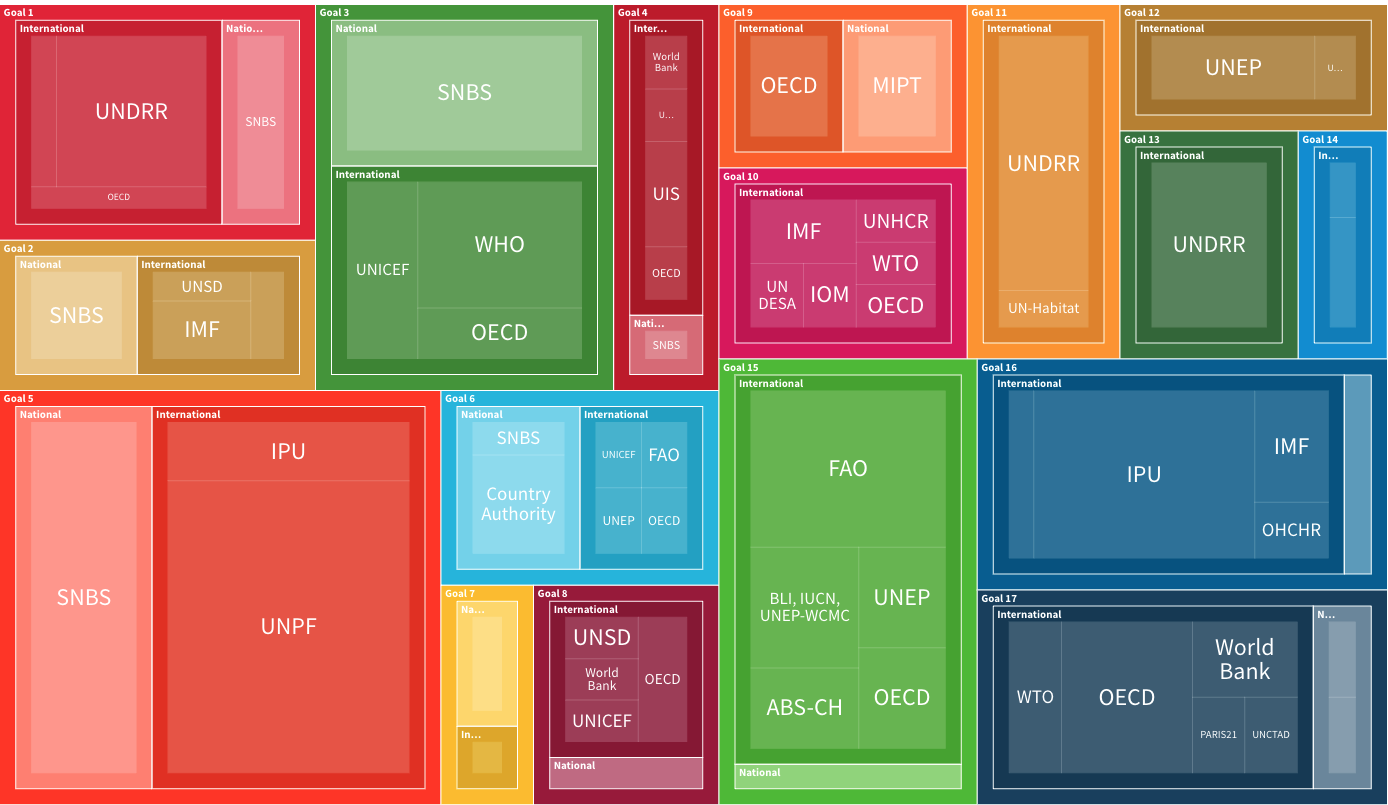 7
Next steps

Analyse/visualize implementation of the SDGs
8
Challenges
Delays in access to well disaggregated data
Challenges in reaching all regions of the country
Inadequate capacity for computing indicator values at sector and sub-national levels.
Funding delays and other issues
Reflections and Q&A

Contact: snbs@nbs.gov.soTwitter: @NBS_SomaliaFacebook:@nbssomaliaWWW. nbs.gov.so
10